Recalculating TSP  Hadrien Devaine, Rieke de Maeyer
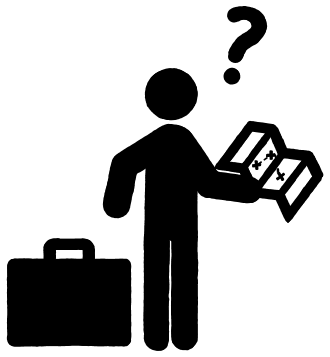 Supermarket
Find the shortest path betweenplaces you want to visit
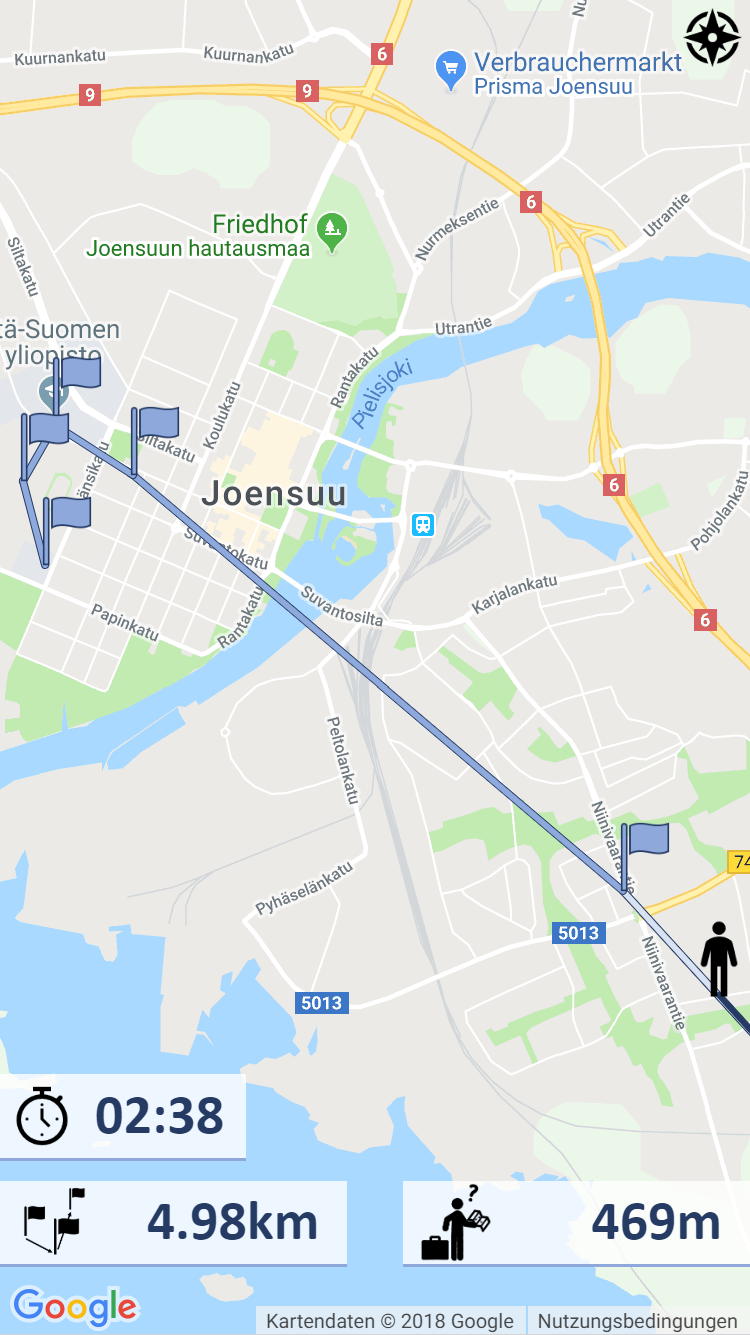 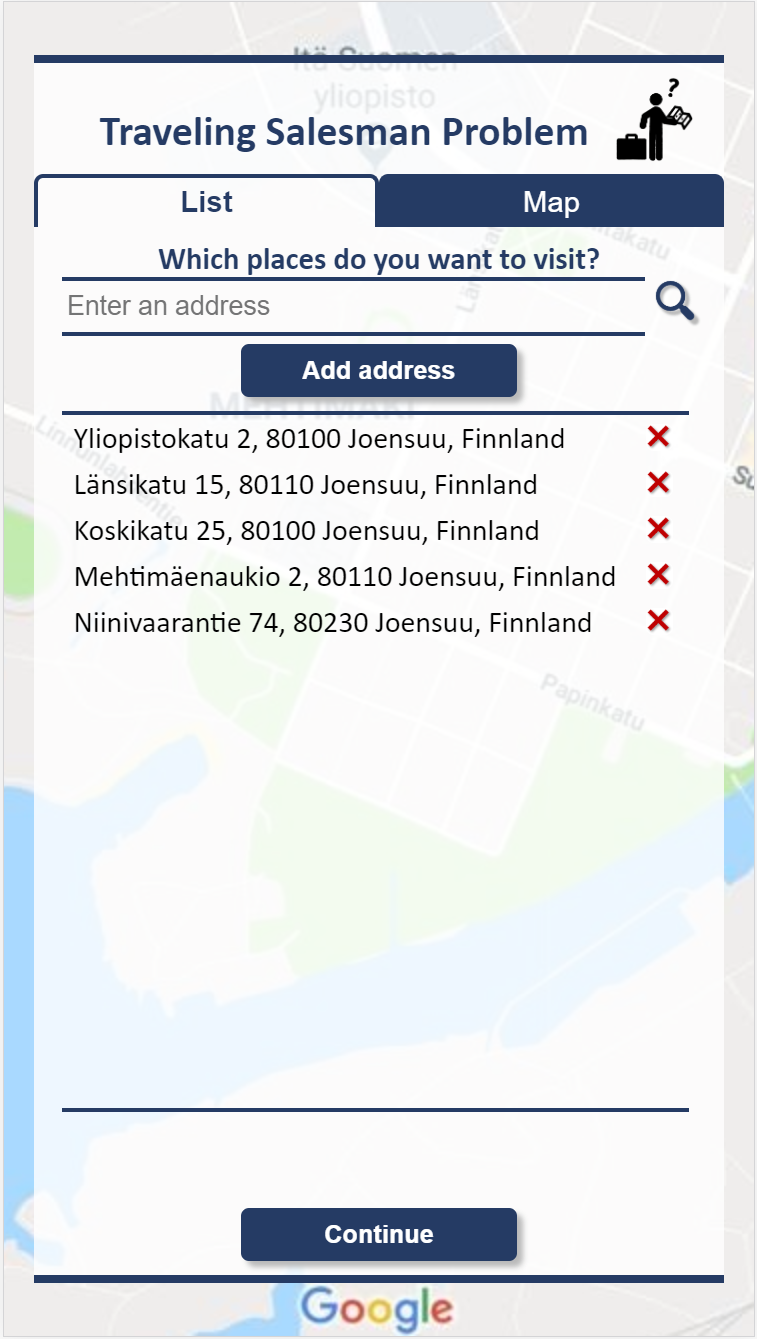 University
Joensuu Areena
Library
Science Park
Features
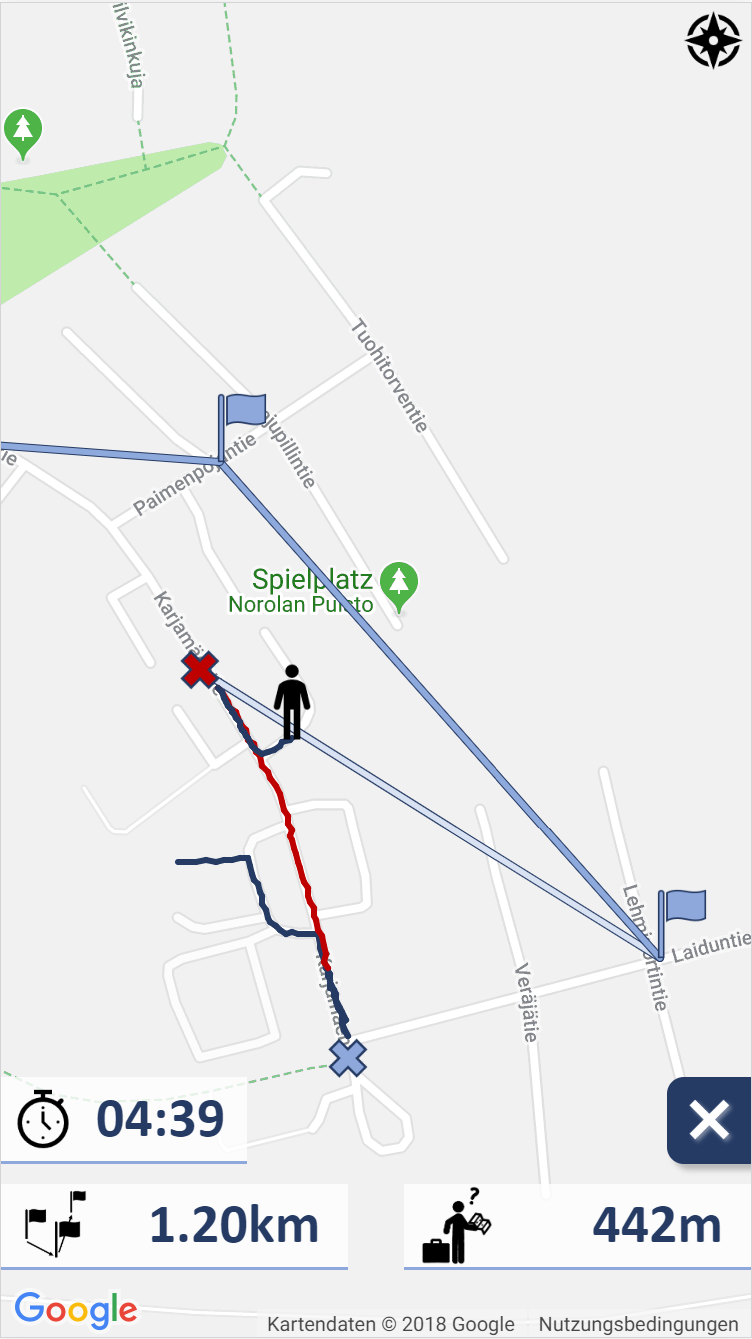 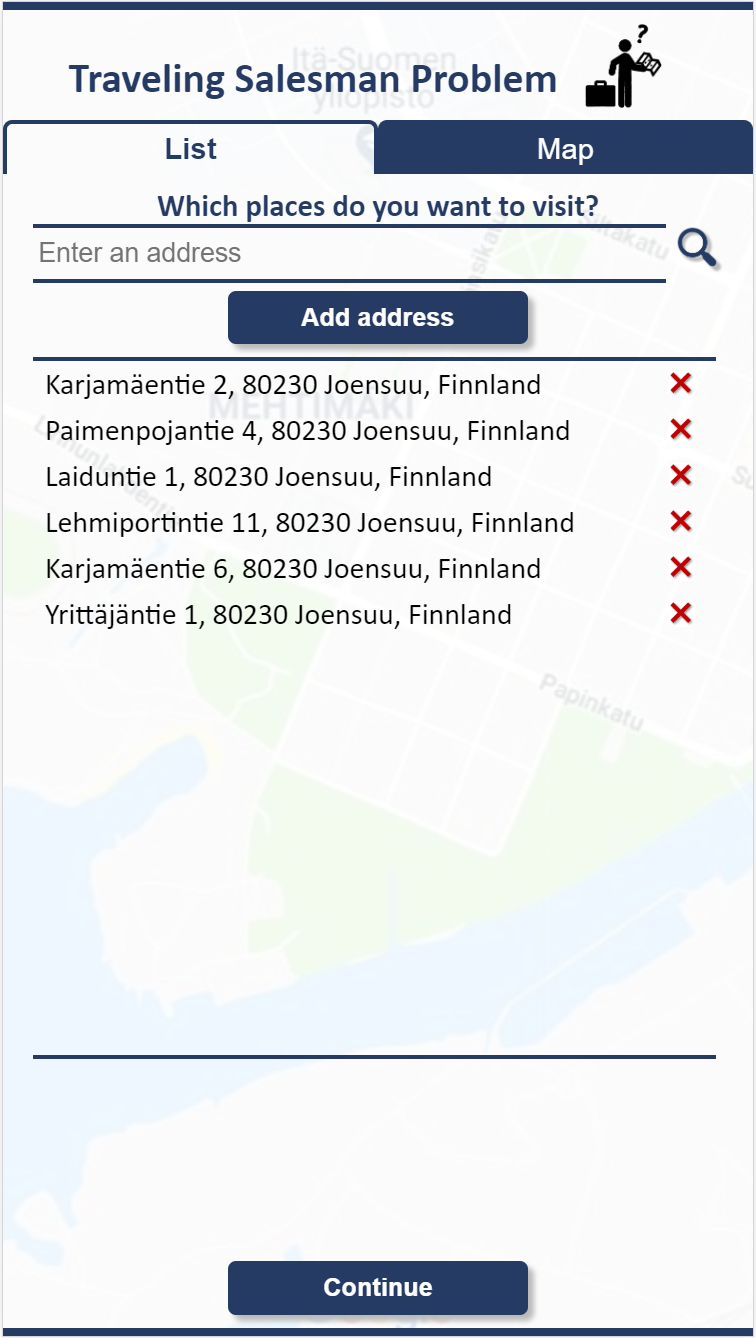 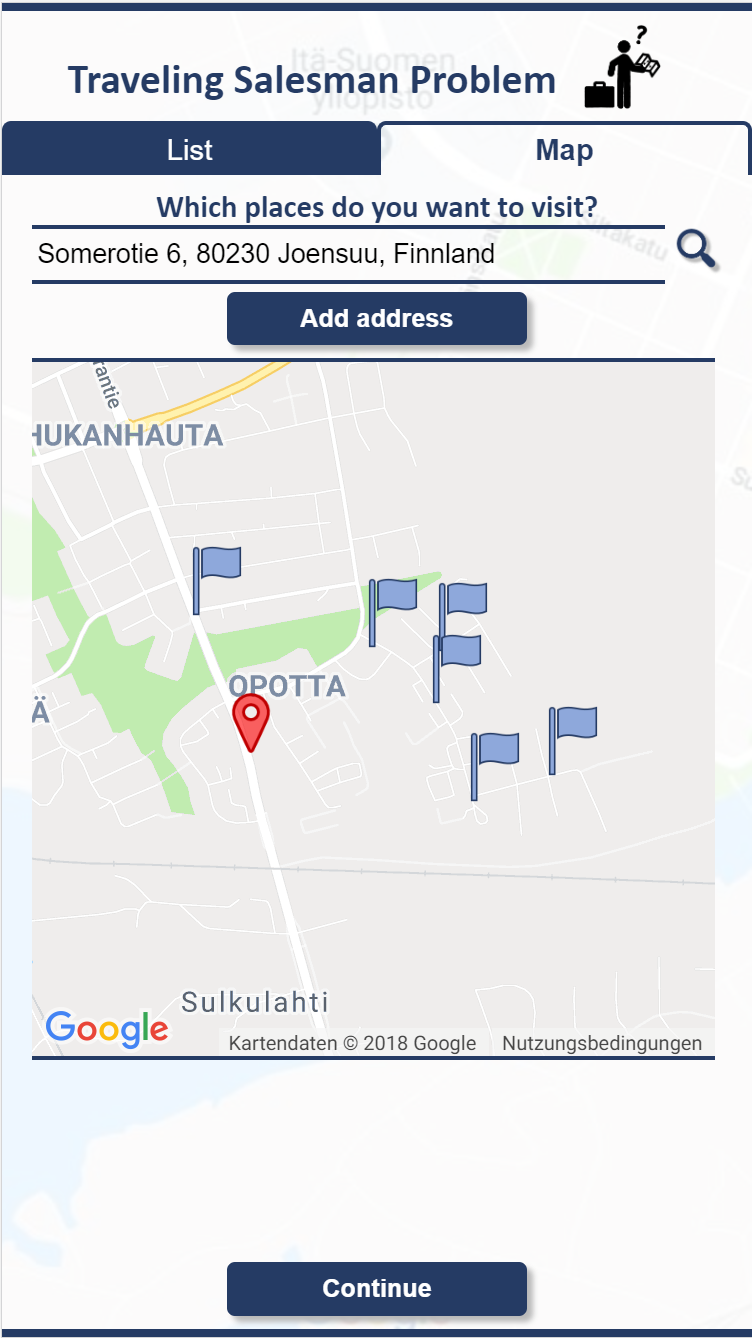 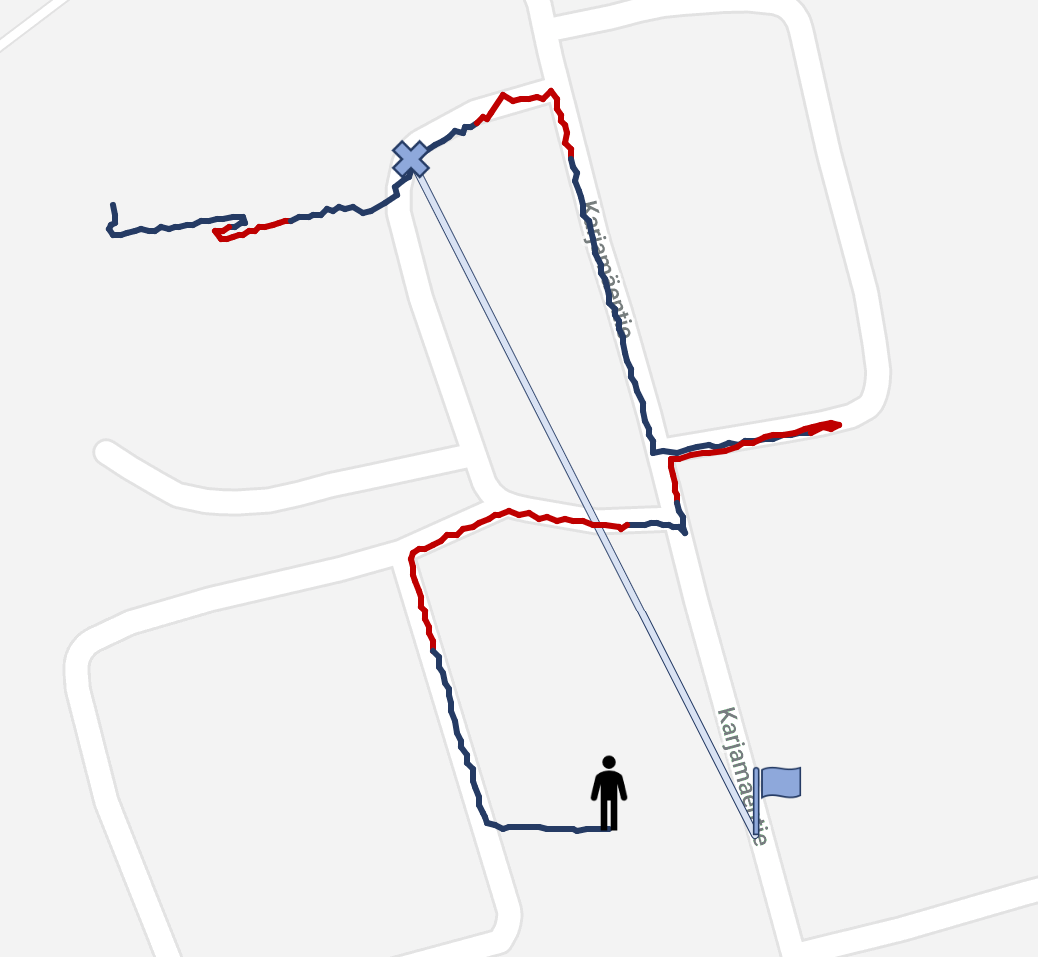 Recalculating the TSP in case of mistakes

Statistics
Different possibilities 
to enter and search addresses
Colouring of the 
user’s path
What we learned
Languages:
HTML
JavaScript
CSS

How to call an API, especially Google Maps APIs

Usability: some details can have a big impact